Handlingsplan Tillgänglighet –
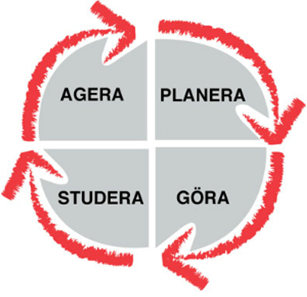 Handlingsplan Tillgänglighet –
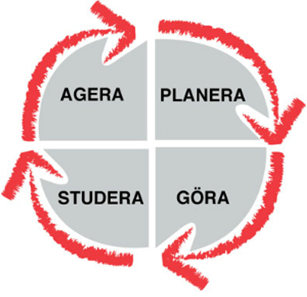